МІЖНАРОДНІ МАРКЕТИНГОВІ КОМУНІКАЦІЇ
ПЛАН
Комплекс маркетингових комунікацій. 
Процес формування системи маркетингових комунікацій. 
Реклама у міжнародних маркетингових комунікаціях. 
Паблік рілейшнз. 
Стимулювання збуту у міжнародному маркетингу. 
Особистий продаж.
1. Комплекс маркетингових комунікацій
Комунікації – передача інформації і думок з метою впливу на уявлення, чекання і поводження учасників ринку, насамперед споживачів відповідно до поставлених цілей.
Міжнародна комунікаційна політика – це визначення залежно від кон’юнктури на зовнішньому ринку, дій конкурентів, властивостей товару, експортних можливостей організації та інших факторів таких методів формування попиту і стимулювання збуту, які повинні забезпечити запланований обсяг прибутку та розв’язання інших стратегічних і оперативних завдань.
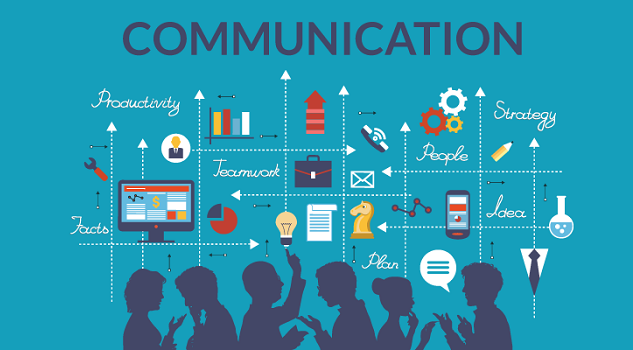 У міжнародному комунікаційному процесі виокремлюють такі структурні елементи:
Комплекс маркетингових комунікацій
Комплекс маркетингових комунікацій – система формування попиту і стимулювання збуту товарів або послуг, спрямована на їх просування на зовнішньому ринку. Вона охоплює такі основні елементи: рекламу (advertising), особистий продаж (personal selling), стимулювання збуту (sales promotion), зв’язки з громадськістю (public relations).
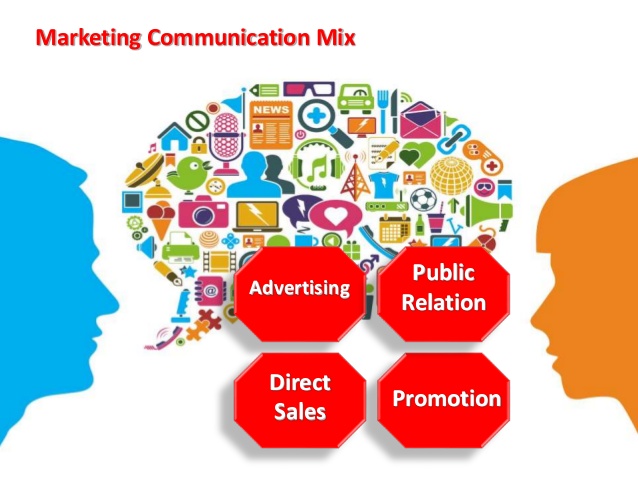 2. Процес формування системи маркетингових комунікацій
Алгоритм формування системи маркетингових комунікацій
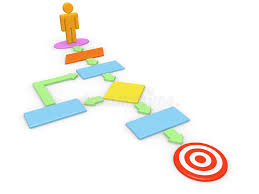 3. Реклама у міжнародних маркетингових комунікаціях
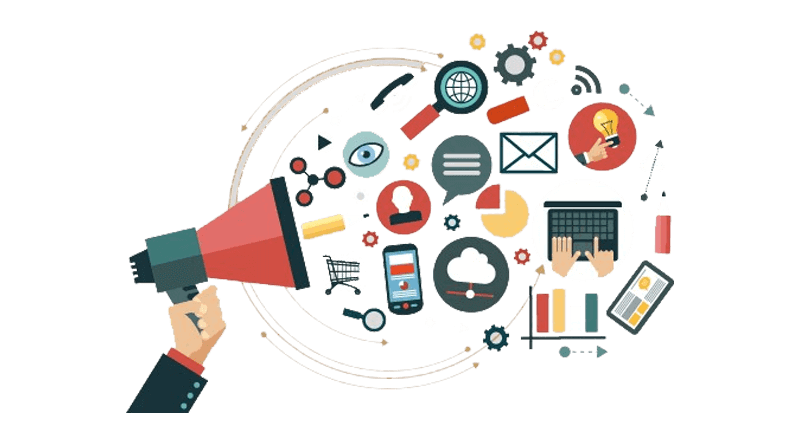 Реклама – це засіб комунікації, який дозволяє підприємству передати повідомлення потенційним покупцям, прямий контакт з якими не встановлений.
Функції реклами
Роль реклами визначається її функціями:
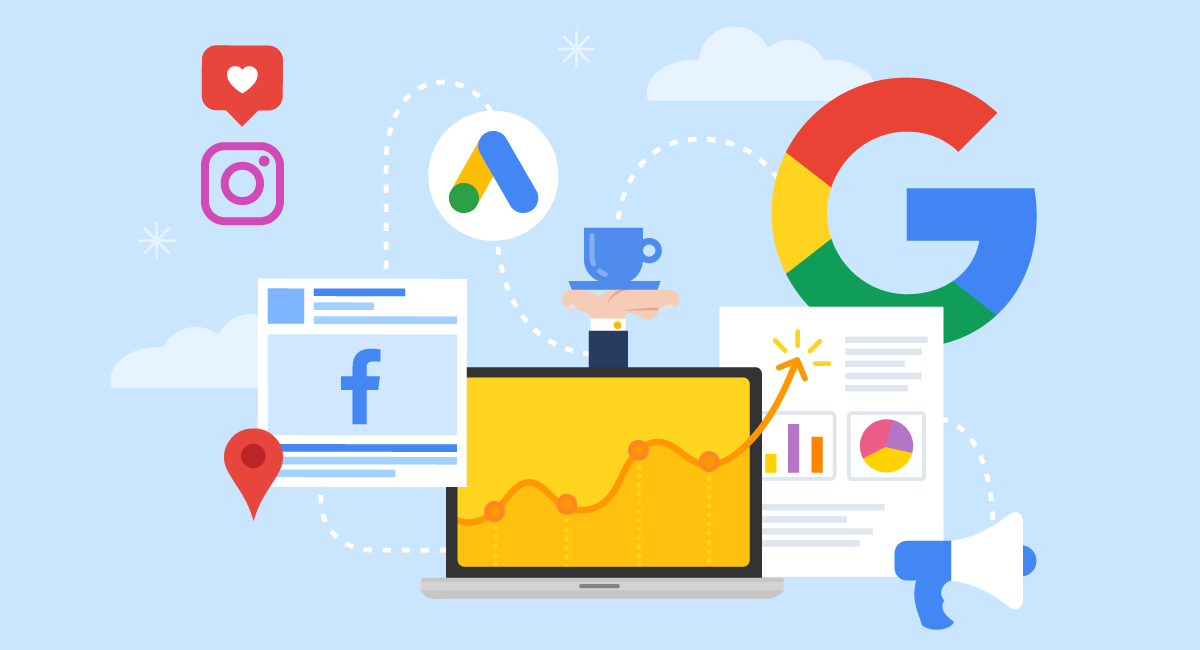 Залежно від різних критеріїв рекламу поділяють на такі види:
Види реклами
Міжнародна рекламна кампанія
Міжнародна рекламна кампанія – комплекс рекламних заходів, здійснюваних за межами країни рекламодавця
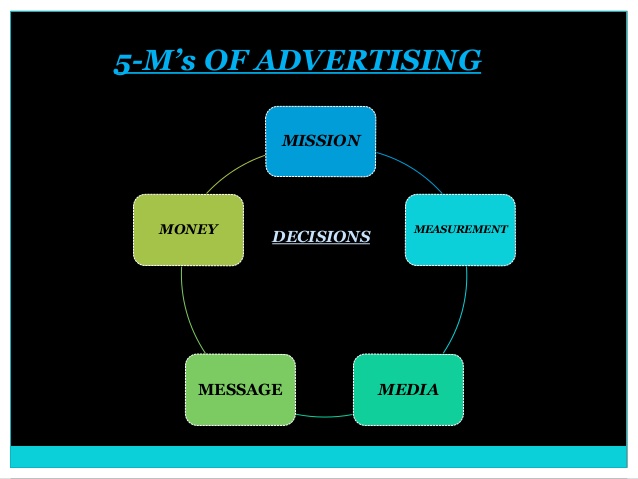 4. Паблік рілейшнз
Паблік рілейшнз, або зв’язки з громадськістю – комплекс форм надання суспільству інформації про компанію та її продукт з метою досягнення доброзичливого ставлення та розуміння її діяльності.
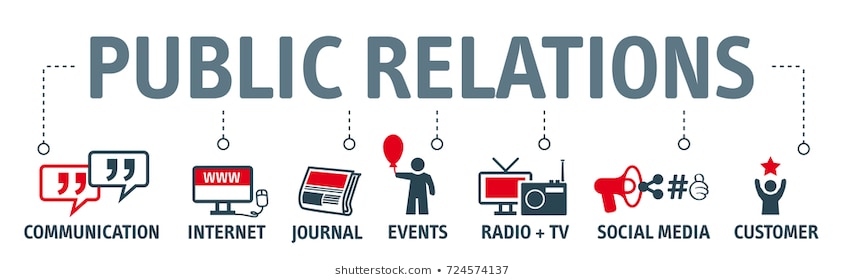 5. Стимулювання збуту у міжнародному маркетингу
Стимулювання збуту (sales promotion) – складова комплексу маркетингових комунікацій, сукупність методів додаткового стимулювання, спрямованих на споживачів, торгових посередників і торговий персонал з метою отримання відповідної реакції, що піддається вимірюванню.
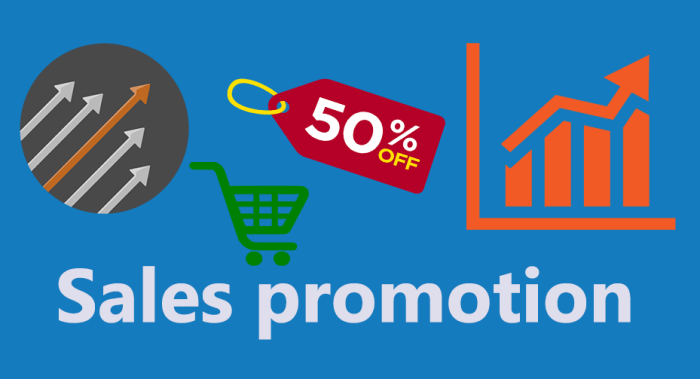 Заходи стимулювання споживачів
Заходи стимулювання споживачів (стратегії «протягування» (pull))об’єднують у три групи:
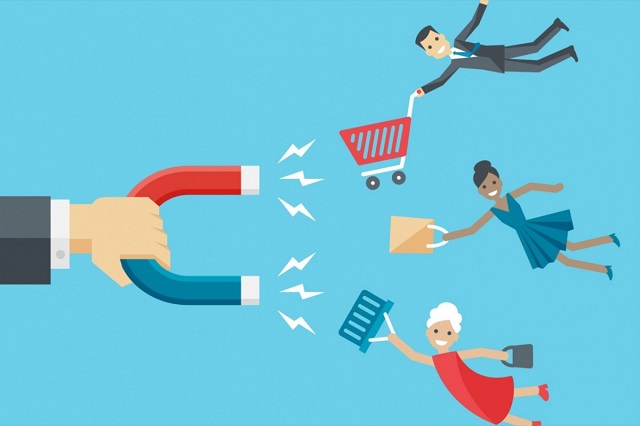 6. Особистий продаж
Особистий продаж в міжнародному маркетингу – персональна презентація представником компанії продукту (товару, послуги, ідеї) зарубіжному потенційному споживачеві з метою досягнення певної реакції (здійснення покупки).
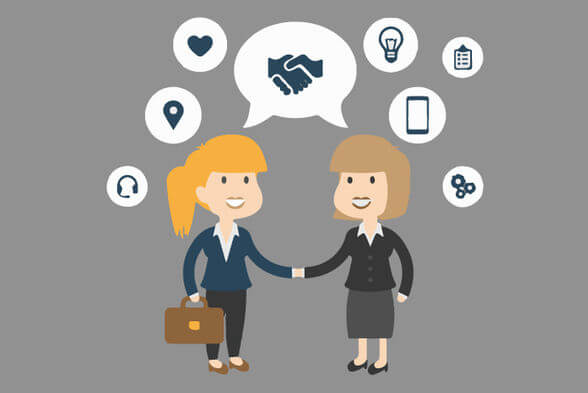